Management of cases Reported TO OIE
Process & Responsibilities
[Speaker Notes: Cindi - POLL # 1 – How much do you understand about your role in the OIE process? ​

Melissa - ​

Welcome. This session is a continuation of our leadership series “Creating and Sustaining a Respectful Work Environment Series” for executive managers, deans, directors, chairs, and supervisors, level 15-17 in collaboration between the Academic Advancement Network, Academic Human Resources, Human Resources, Office of Institutional Equity, Prevention, Outreach and Engagement. and Inclusion and Intercultural Initiatives.​ These trainings are meant to address the culture and working environment at MSU. 

Today’s training focuses on cases reported to the Office of Institutional Equity. 

The purpose of the presentation  1 - support for administrators, 2 – clarify the process and role of you as the administrator or manager. You are not in this process alone, this is a collective effort with all of the resources of the University here to support addressing unprofessional behavior and violations of policies. ​]
Strategic Partners
Katie Bylenga, Director of the Resolution Office & Deputy Title IX Coordinator, ​
	RO.kathrynbylenga@msu.edu​

Theresa Kelley, Office of General Counsel, kelleyt@msu.edu​

Tanya Jachimiak, Office of Civil Rights and Title IX Education and Compliance, 
	OCR.tanyajachimiak@msu.edu

Deb Martinez, Office of Institutional Equity, OIE.DebraMartinez@msu.edu​

Amanda Moses, Office of Employee Relations, mosesa@hr.msu.edu​

Melissa Sortman,  Academic Human Resources, sortmanm@msu.edu​

Kara Yermak,  Academic Human Resources, burtkara@msu.edu​
​
​
​
[Speaker Notes: Melissa]
WARNING
This presentation refers to an example of sexual harassment.

If you believe that you will find the discussion to be traumatizing, you may choose to not participate in the meeting or step away from the discussion.

Resources and assistance are available through the Center for
Survivors, Counseling and Psychiatric Services and the Employee
Assistance Program.
[Speaker Notes: Melissa]
ACRONYMS
ADP (Anti-Discrimination Policy)
AHR (Academic Human Resources)
OCR (Office for Civil Rights and Title IX Education and Compliance)
OER (Office of Employee Relations)
OGC (Office of General Counsel)
OIE (Office of Institutional Equity)
RO (Resolution Office)
RVSM (Relationship Violence and Sexual Misconduct and Title IX Policy)
[Speaker Notes: Kara - We will use a lot of acronyms. You may want to screenshot this or keep these handy as we will be using them throughout the presentation.]
Objectives
Increase understanding of the OCR/OIE/RO process and your role as an administrator 
Establish the importance of working closely with AHR or OER throughout this process, so that you have the support needed
Identify possible action steps to assess and address misconduct related to reports made to OIE
[Speaker Notes: Kara
Discuss objectives. 
First ,we want to give you an overview of each office’s respective roles in the process. So Tanya will talk a bit about OCR’s role, and then Kara will talk about AHR and HR’s roles in the process.]
Office for Civil Rights, & title IX education & Compliance
Prevention, Outreach, and Education Department (POE)
Support and Equity Team (S&ET)
Office of Institutional Equity (OIE)
Director, RVSM Response & Investigations
Director, ADP Response & Investigations
Resolution Office (RO)
Office of the ADA Coordinator
[Speaker Notes: OCR/Tanya – First, we want to give you an overview of our unit

What RVSM and ADP policies prohibit]
OCR Overview
[Speaker Notes: Tanya
OCR supports the campus community in creating and maintaining a safe environment and a culture of respect through educating all campus community members regarding how to prevent, identify, appropriately respond to, and report discrimination, harassment, stalking, sexual assault, and relationship violence; conducting impartial, fair, supportive, and equitable investigations of complaints under MSU’s Relationship Violence and Sexual Misconduct and Title IX Policy (RVSM Policy), Disability Grievance Policy, and MSU’s Anti-Discrimination Policy (ADP); and supporting and connecting those impacted by discrimination, harassment, relationship violence, and sexual misconduct with campus and community resources.]
Human resources STRUCTURE @ MSU
[Speaker Notes: Amanda 
Before we dive into the presentation, it’s important to understand where AHR and OER fit in the larger picture.]
What is misconduct?
Behavior that is inappropriate for the workplace, negatively impacts the work environment, does not meet legitimate expectations and/or violates University or departmental polices or procedures. It can range from minor issues to serious violations.
[Speaker Notes: Amanda
Value statements: certain behaviors are not in alignment with university values...mutual respect, dignity, equity (pull from RVSM strategic plan)

Range of behaviors can be misconduct 
This is not meant to include all behaviors]
Policy Overview
Faculty & Academic Staff
Faculty Rights and Responsibilities 
Code of Teaching Responsibility
Consensual Amorous or Sexual 
     Relationships with Students
Outside Work for Pay
Research Misconduct
University-Wide
Relationship Violence and Sexual Misconduct & Title IX Policy
Anti-Discrimination Policy
Acceptable Use Policy for MSU Information Technology
Occupational Health and Safety Rules & Regulations

Support Staff
Support Staff Rules Governing Personal 
	Conduct of Employees
[Speaker Notes: Kara
Misconduct can show up in a myriad of ways and can be addressed by a number of different policies.
OER and AHR will assist with addressing behavior under various policies. This is not an inclusive list. 
(emeritus, behavioral standards, etc.)

Today we are focusing on violations that go through OIE: RVSM and ADP

OER and AHR will assist with addressing behavior under various policies. This is not an exhaustive list. ​
(behavioral standards, etc.)​
​
The Policy on Relationship Violence and Sexual Misconduct & Title IX, or RVSM & Title IX, is a subset of the ADP, which prohibits University community members from engaging in relationship violence, stalking, and sexual misconduct.​
​
The Anti-Discrimination Policy, or ADP, outlines the types of prohibited discrimination and harassment at MSU.  Under the ADP, University community members are prohibited from engaging in acts which discriminate against or harass any University community member on the basis of age, color, gender, gender identity, disability status, height, marital status, national origin, political persuasion, race, religion, sexual orientation, veteran status, or weight.​]
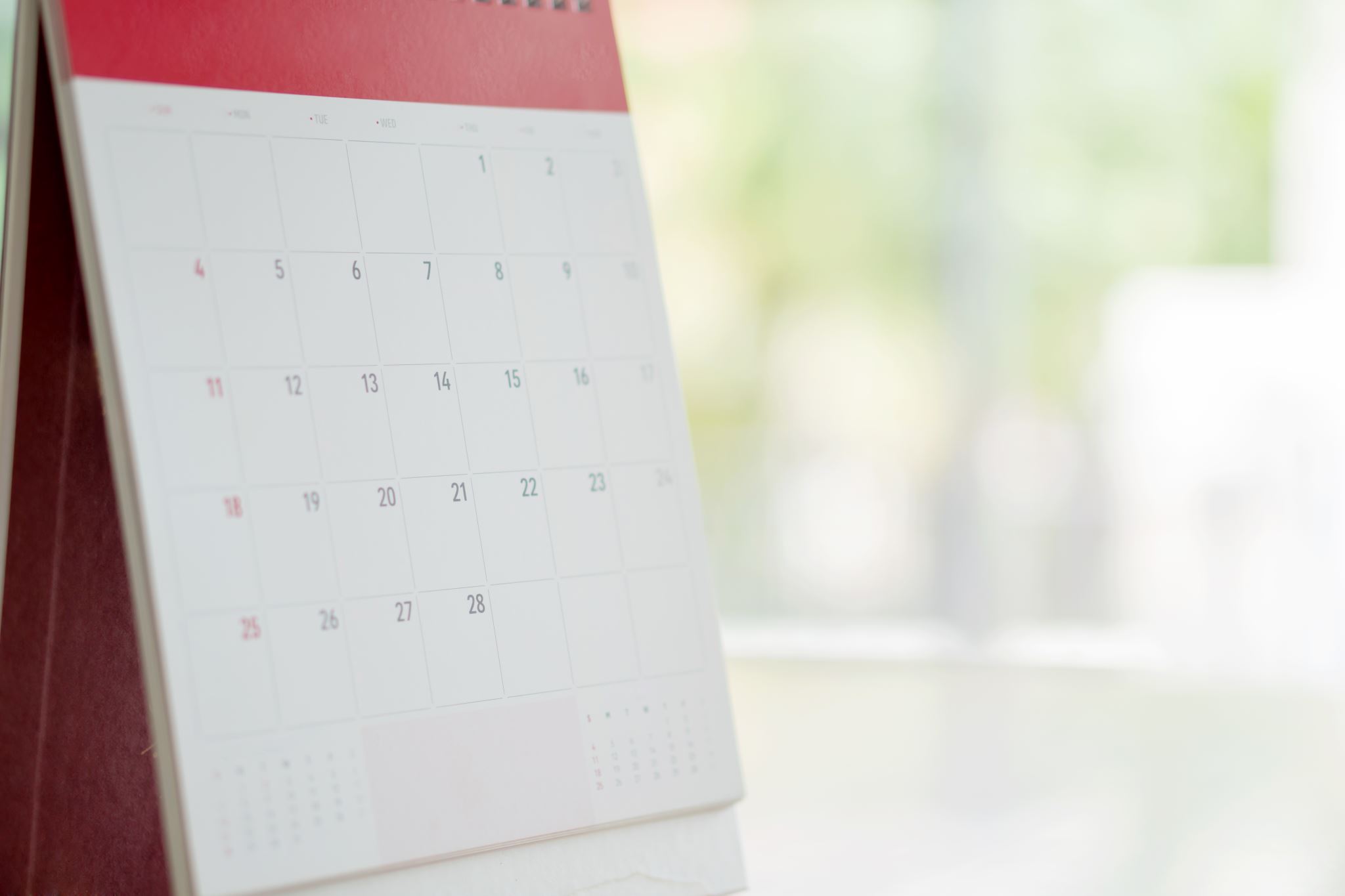 Report Submitted to OIE: Initial Assessment
[Speaker Notes: Tanya: What happens to a report submitted to OIE? 
Outreach – Trauma Informed; Determining coverage; Other closure considerations]
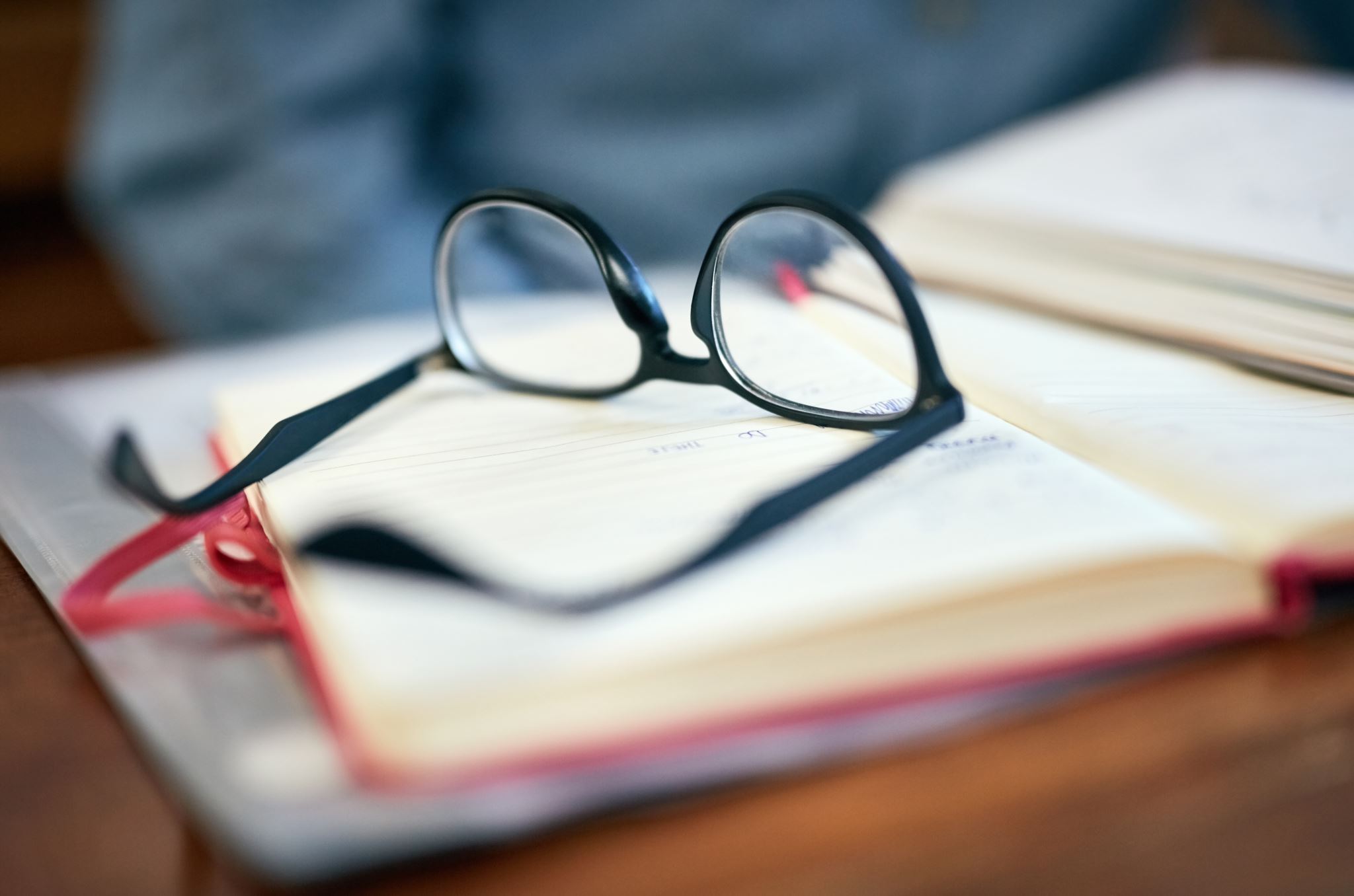 OIE Notification of Reported Behavior
OIE Notification to Senior Admins, AHR or OER*
*AHR: If the respondent is FAS              
 OER: If the respondent is Support Staff
[Speaker Notes: Tanya
Sr. Administrators would include: 

This is an obligation for administrators

Contact us before taking action]
Example of oie Initial Notification Email
From: OIE
To: You
Subject: Notification - OIE Case No [2021-00XXX]​

Hello, ​
My name is (NAME).  I am a Case Manager with the Office of Institutional Equity (OIE).  OIE is responsible for investigating possible violations of the Relationship Violence & Sexual Misconduct Policy (RVSM) and the Anti-Discrimination Policy (ADP). ​

OIE received a report that (NAME), Associate Professor-Tenure System in the DEPARTMENT may have been subject to professionalism concerns by NAME, Professor-Tenure System in the DEPARTMENT. At the present time, OIE is aware of the following relevant information: ​
Reported behavior ​
[Speaker Notes: Melissa 
The notice will be a simple email that is general information that should not be discussed, other than with OCR/OIE, AHR or OER

Things you are looking for
Call AHR and OER
It will also remind you to consider interim action]
Example of oie notice of closure after initial assessment
From: OIE
To: You
Subject: MSU OIE - Closure Notification [2020-0XXX]

Good Morning,

We are updating you regarding case no. 2020-0XXX. You received notification of this matter on (Date). The report indicates that an MSU student may have experienced discrimination based on gender by (Name, Title, & Assignment) 

This matter has been closed by OIE because the Claimants did not respond to outreach efforts. Without their involvement there is insufficient information for further investigation by OIE.

While OIE will not be initiating an investigation at this time, you may take action to address conduct that implicates policies, protocols, or standards of conduct other than the ADP/RVSM. Please feel free to consult with Academic Human Resources and notify OIE if action is taken.
[Speaker Notes: Melissa - If the case does not go to a full investigation, the identified administrators will get an email like this.
Please alert OIE should you receive additional information that you believe would make the report fall into OIE’s jurisdiction so that OIE may review and possibly reopen the matter if needed.]
INTERIM Actions
Interim Measures = Non-disciplinary, safety measures or measures to deter conduct during an investigation under RVSM Policy or ADP. 
Must talk to AHR or OER (and Title IX Coordinator) prior to any action.
Exception: Imminent Safety Concerns
Promptly notify AHR or OER (and Title IX Coordinator) if measures implemented under other policy.
[Speaker Notes: Kara
Definition
Point out it cannot be done without OCR involvement (Title IX coordinator)
AHR Resource: Intake assessment sheet
OCR Coordination Protocols 

Decision makers must be equitable at all times regardless if a party is a claimant or respondent. 
Decisions must not be made based upon fixed rules or operating assumptions that favor one party over another. 
Measures will be individualized and appropriate based on the specific needs and information reasonably available. 
Measures must not be disciplinary in nature.
The unit must promptly notify the Title IX Coordinator and Support and Equity Team at ocr.cen@msu.edu. 

Examples: 
Conversation about boundaries
Changed work location
Removal of duties

AHR/OER and the Campus Equity Navigator will work with you to determine what is appropriate.
Document: OIE intake & interim actions Protocol  (update AHR docs with new)]
No interim actions
If no interim actions taken, you will wait for the findings concerning the OIE investigation and/or RO finding.
Remain observant of the situation and reach out to AHR or OER if you have concerns.
You will get regular status updates from OIE and/or RO. If you have questions, reach out to OIE or RO.
You may address other workplace issues such as performance or policy violations. You should consult with OER/AHR as appropriate.
[Speaker Notes: Amanda
Watch out for:
Retaliation
Reflect on potential for your own bias (provide info about class)]
Formal Process: Overview
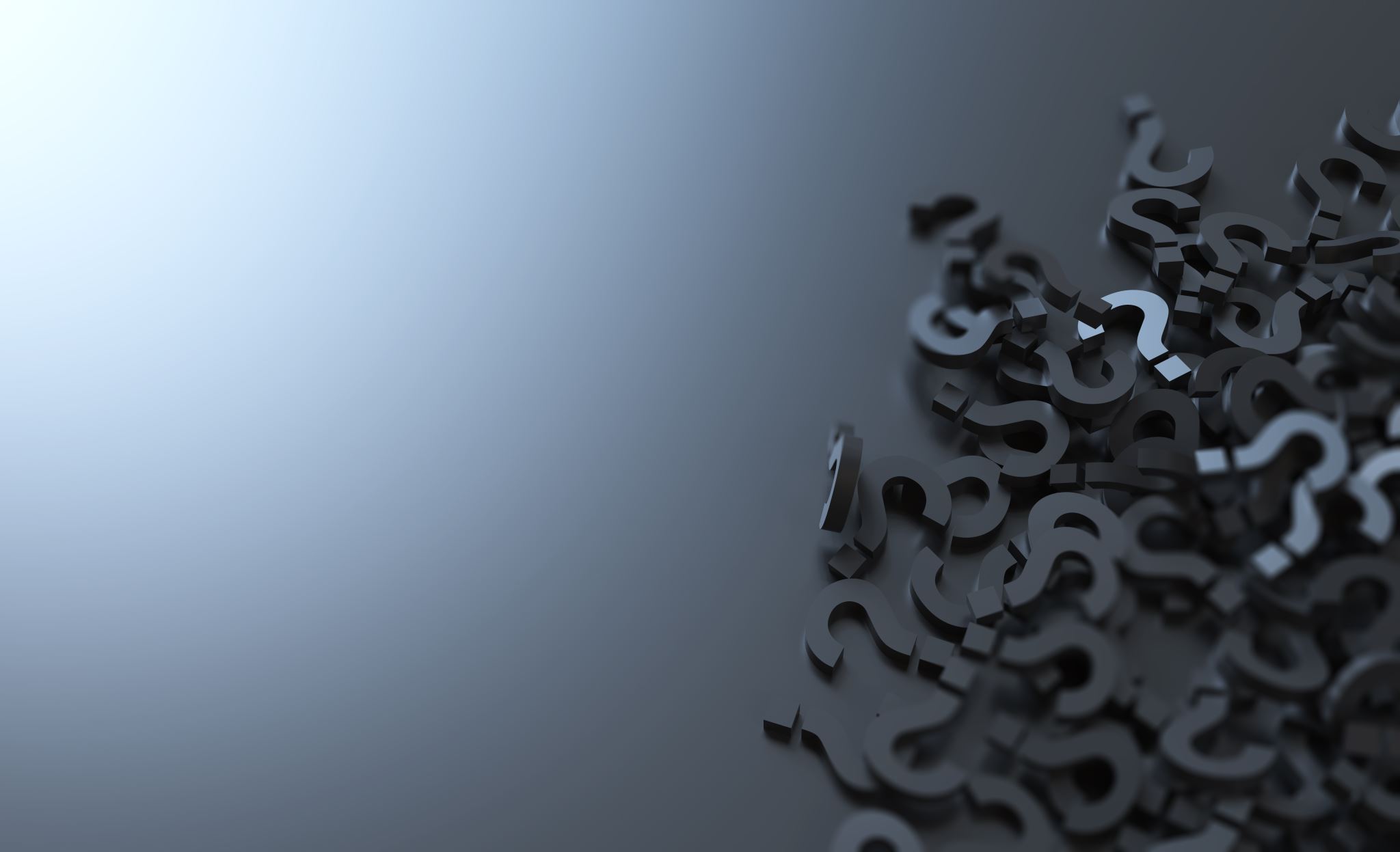 Finding
Case discussion
[Speaker Notes: Amanda does case.

Then Kara comes in with "what if it were a faculty member" should it be handled any differently?]
Case Study
Power Differential 


Inappropriate Comments 


Unprofessional Boundaries
[Speaker Notes: Amanda – This may result in a finding. Even if you are not sure this would be a policy violation, you have a mandatory obligation to report it to OIE.]
Situational considerations
Power dynamics 
Life experiences
Awareness of multiple people within the unit potentially being involved in a case, witnesses resulting in divisions and residual conflict 
Reducing the ability for any retaliation
[Speaker Notes: Melissa]
Individual Leadership Considerations
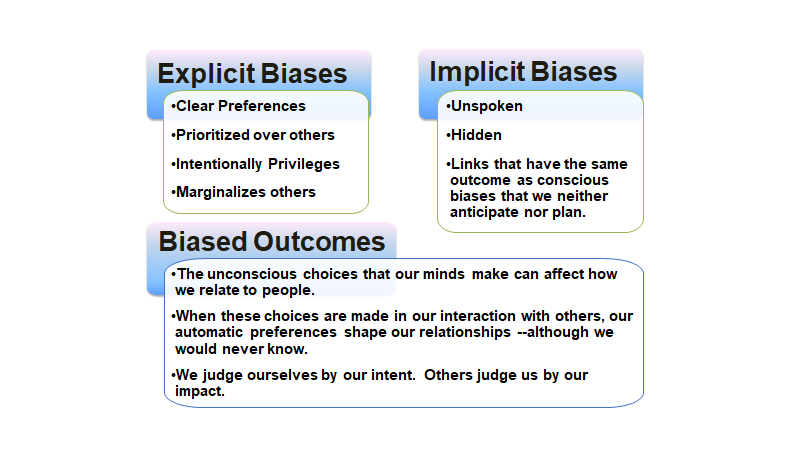 [Speaker Notes: Melissa

Importance of being self-aware of what perspectives you bring to the situation. Remembering each situation is different and has different facts and individuals involved.]
FINDING: Violation of RVSM or ADP Policy
[Speaker Notes: Kara
Other policies that may be involved: FLSA, COVID, Acceptable use, Youth regulations, etc.

Training, coaching, other interventions

Communications – Clery, NIH, NASA, to staff/faculty]
The Responsibility is Now Yours
What does "No Finding" Really Mean?

Next Steps/Considerations:
Leadership meets with AHR or OER to assess situation
Are there other behaviors or actions that are concerning?
Is further investigation needed?
Action steps to consider: professional development, re-entry, clarification of rules/policy, discipline, etc.
How do you rebuild the team?
No finding
[Speaker Notes: Kara
"No Finding" means there wasn't adequate information to establish a violation of ADP or RVSM. It is not assurance that harm didn't occur, or that other policies weren't violated.
Very rarely do we see no finding, and there are no other problems.
LW- "just because there was no finding doesn't mean that harm didn't occur or there have no impacts. The team and individuals on the team may need support. 

MSU Values, College/Department values or expectations, behavioral standards, ss rules for behavior. Be sure to be equitable and apply consistently.
OI3 could be reached out to for consultation
Bullet action steps to consider for other behavior or policy violations
Prevention, Outreach, and Education as a resource]
What is considered in an appeal
[Speaker Notes: Amanda 

*be very aware of potential for retaliation here also]
Discipline Overview for Support STaff
Consult with OER to ensure compliance with collective bargaining agreements and human resource policy. 
Approval from the Director of Employee Relations is required for certain actions.
OER can assist with required notifications/reporting
[Speaker Notes: Amanda
Policy highlights]
Discipline overview for faculty & academic staff
[Speaker Notes: Melissa
While each handbook has its own policy, the general process is for chairs to consult with deans and AHR on whether discipline is warranted. If discipline is authorized, the administrator meets with faculty/academic staff member, notifies them of intent to discipline, gives the individual an opportunity to respond, and then decides whether to continue with discipline.

Discipline initiatives in place
https://hr.msu.edu/_resources/pdf/academic-specialist-handbook/acad_spec_man.pdf-https://hr.msu.edu/policies-procedures/faculty-academic-staff/faculty-handbook/]
Communication  tips
Confidential doesn't mean you can't say anything to anyone
Transparency doesn't mean you tell everyone, everything
Stakeholder communication strategy
Day to day communication during an investigation
Working with OER/AHR and potentially University Communications
Considering communication to reduce people filling in gaps because of lack of information
[Speaker Notes: Melissa
Stakeholders –communication strategy 
Big Idea; The more you build trust with your team over time, the more they will trust you in this type of situation.

Survey in Com Arts – students, faculty, staff, 

Trust issues around this conversation. Importance of building trust constantly. Harder to start building it at this point.]
Reporting
If interim actions or actions after a finding are taken, other oversight organizations may need to be notified
Clery Act – if the incident involved a Clery crime, the Clery Act Compliance Coordinator will be notified by AHR/OER
Federal Agencies (NSF/NASA/NIH/DOD/DOE/USDA)
OCR  Resolution Office must be notified immediately of any disciplinary action taken
Requirements under Title IX to notify claimant
[Speaker Notes: Melissa – we have federal obligations to report
Paid highest fine for Clery violations
Resource: Clery Act summary and list of reportable incidences 

Resource: Fed agency - chart]
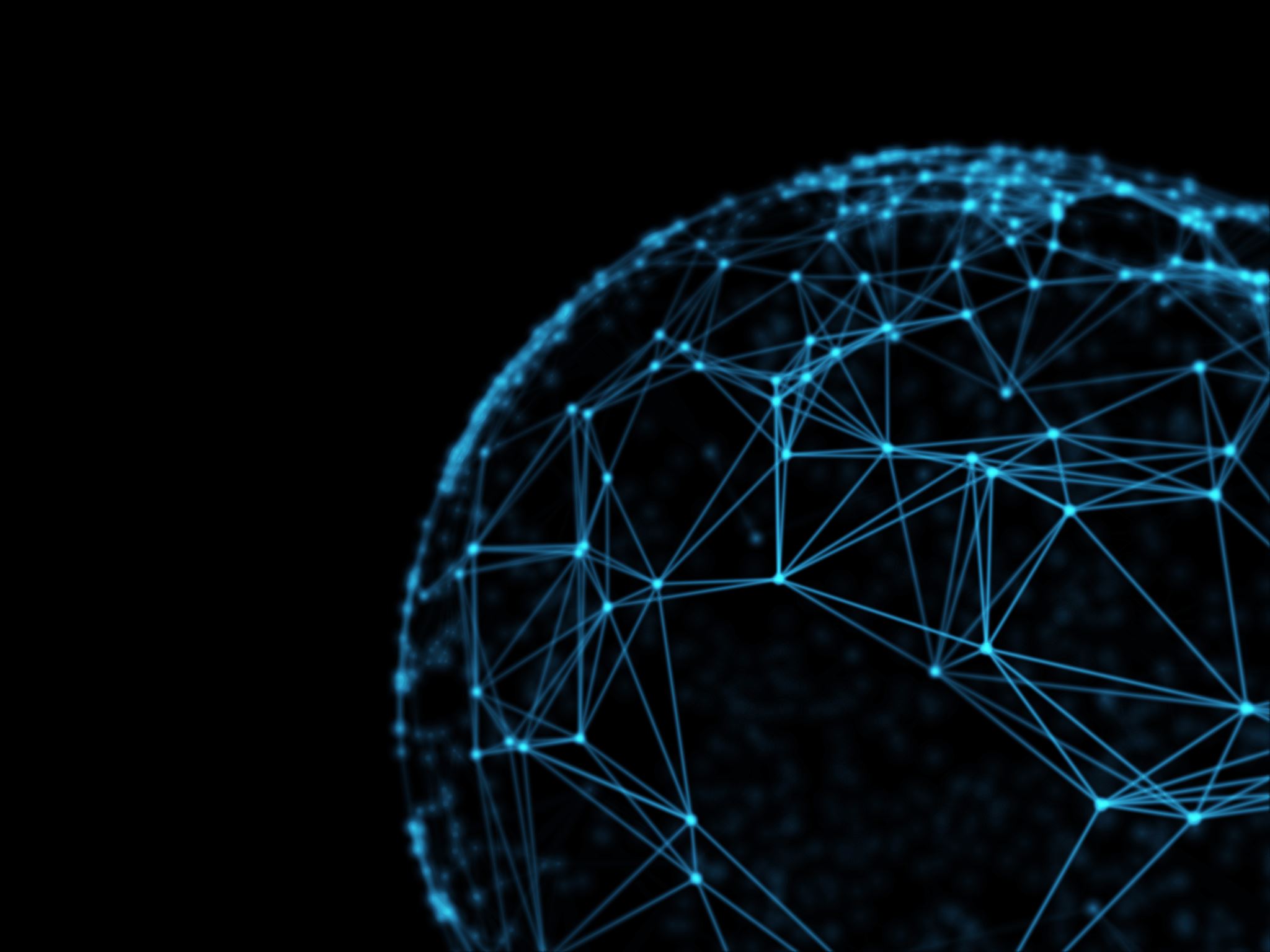 Real world advice
Practitioner Panel
[Speaker Notes: Panel: Kara, Katie, Deb, Theresa, Amanda]
QUESTIONS
Questions?